সকলকে স্বাগতম
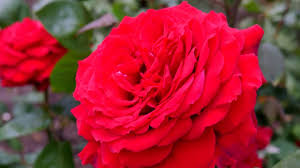 শিক্ষক পরিচিতি
বিনয় কুমার বিশ্বাস
সহকারী শিক্ষক 
কোলা সদর উদ্দিন উচ্চ বিদ্যালয়
রাজবাড়ী সদর, রাজবাড়ী।
মোবাঃ ০১৭১৭৭৫৪৮০৭
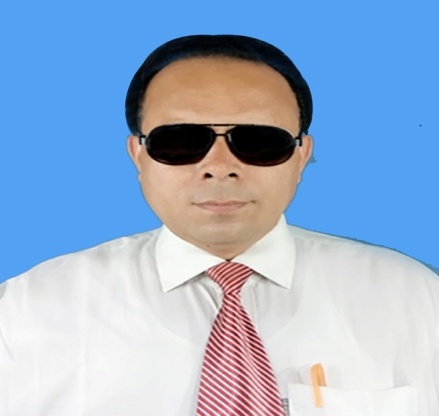 পাঠ পরিচিতি
শ্রেণীঃ ৯ম ও ১০ম
বিষয়ঃ হিসাব বিজ্ঞান 
অধ্যায়ঃ দ্বিতীয়
সময়ঃ ৪৫ মিনিট  
তারিখঃ ০১-০৪-২০২১ইং
এসো আমরা কিছু ছবি দেখি
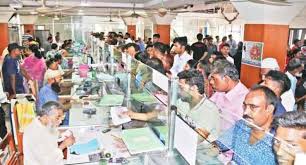 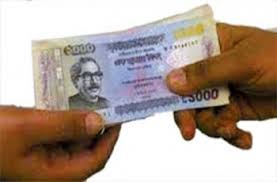 এসো আমরা আরও কিছু ছবি দেখি
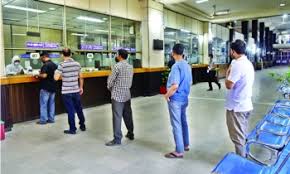 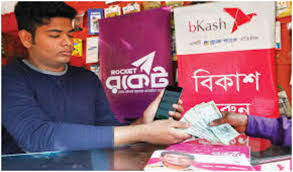 আজকের পাঠ
“লেনদেন”
(৫ম অংশ)
শিখনফল
১.  শিক্ষার্থীরা ‘চালান’ সম্পর্কে জানতে পারবে । 
২.  শিক্ষার্থীরা ‘ডেবিট ভাউচার’ –এর ব্যাখ্যা করতে পারবে । 
৩.   শিক্ষার্থীরা ‘ক্রেডিট ভাউচার’ সম্পর্কে জানতে পারবে ।
চালান বলতে কি বুঝ ?
চালান হল পণ্য ক্রয় বিক্রয়ের একটা প্রামাণ্য দলিল । বিক্রেতা যখন পণ্য বিক্রয় করেন তখন পণ্যের পুর্ণ বিবরণ সংবলিত একটি লিখিত দলিল ক্রেতাকে হস্তান্তর করেন । এই লিখিত দলিলই হচ্ছে চালান। চালানে ক্রেতার নাম ও ঠিকানা , মালের পরিমান, মালের বিবরণ ,মালের মূল্য এবং মূল্য পরিশোধের শর্ত ইত্যাদি লিপিবদ্ধ থাকে । বিক্রেতার নিকট ইহা বহিঃচালান এবং ক্রেতার নিকট ইহা আন্তঃচালান বলে গণ্য হয় । এই চালানের ভিত্তিতে ক্রেতা প্রাথমিক পর্যায়ে ক্রয় জাবেদায় এবং বিক্রেতা বিক্রয় জাবেদায় লিপিবদ্ধ করেন।
‘চালান’-এর নমুনা নিম্নরূপঃ
নাজমুল ট্রেডার্স
চালান নং ০৮৫৭৫                                  ৫৫, নিউ মার্কেট , ঢাকা                           তারিখঃ ১১ মার্চ ২০২০ইং
                                                                চালান   
ক্রেতার নামঃ মেসার্স জাবিল ট্রেডার্স
ঠিকানাঃ  বোর্ডবাজার , গাজীপুর । 
  ক্রমিক নম্বর          মালের বিবরণ                  দর(টাকায়)                      পরিমাণ                  টাকার পরিমাণ
           পাইজাম চাল                     ৪০                               ১,০০০কেজি               ৪০,০০০         
                     বাদঃ কারবারী বাট্টা (৫%)                                                                            ২,০০০       
                                                                                                                                 ৩৮,০০০ 
কথায়ঃ টাকা আটত্রিশ হাজার মাত্র ।
বিক্রয় শর্তঃ  ২/১০   , নীট   ৩০ 
বিঃ দ্রঃ ভুল-ত্রুটি সংশোধন  যোগ্য ।                                                                                বিক্রেতার স্বাক্ষর
একক কাজ
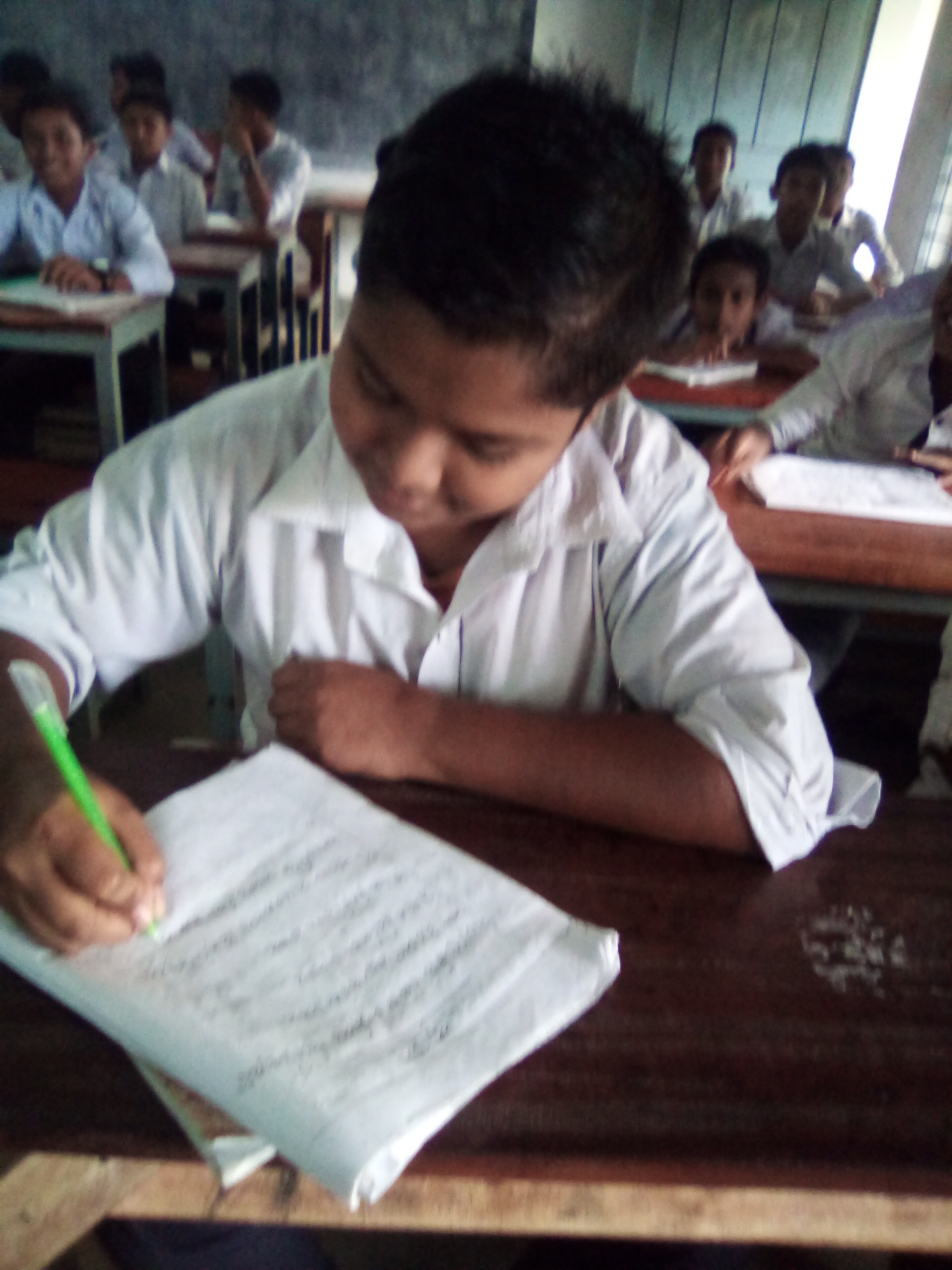 প্রশ্নঃ-চালান  কি ? ব্যাখ্যা কর।
ডেবিট ভাউচার কি ?
পণ্য ক্রয়ে এবং বিভিন্ন ব্যয়ের স্বপক্ষে ডেবিট ভাউচার ব্যবহৃত হয় । ডেবিট ভাউচারের চালান , ক্যাশমেমো যুক্ত করে ধারাবাহিক ভাবে ভাউচার নম্বর প্রদান পুর্বক ক্যাশবুক বা নগদান রেজিস্ট্রারের ক্রেডিট দিক বা খরচের দিকে লিপিবদ্ধ করা হয় ।
ডেবিট ভাউচারের নমুনা ছক
বসির এন্ড  হায়দার 
নীলটুলি, ফরিদপুর
                        তারিখঃ--------------------
ডেবিট ভাউচার নম্বরঃ-------------          গ্রহণকারীর নামঃ-------------
হিসাব খাতের নামঃ--------------            ঠিকানাঃ-------------------
নং                               খরচের বিবরণ                            টাকা

 
ক্যাশিয়ারের স্বাক্ষর                          হিসাবরক্ষকের স্বাক্ষর                    ব্যবস্থাপকের স্বাক্ষর                     গ্রহীতার স্বাক্ষর
জোড়ায় কাজ
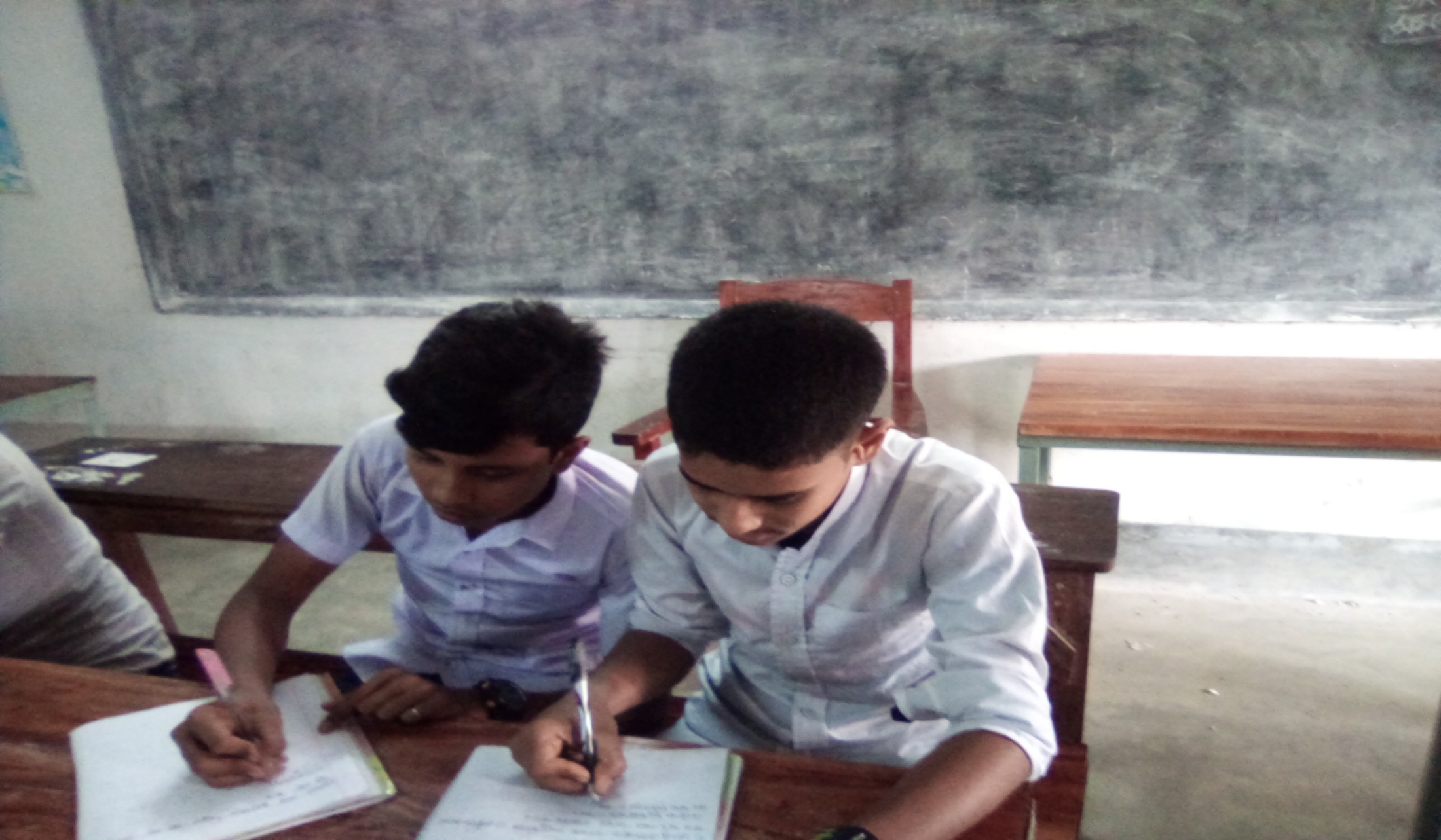 প্রশ্নঃ- ডেবিট ভাউচার বলতে কি বুঝ ?
ক্রেডিট ভাউচার  কি ?
ক্রেডিট ভাউচারঃ- পন্য বিক্রয় ও বিভিন্ন আয়ের জন্য যে ভাউচার ব্যবহার করা হয় তাকে বলা হয় ক্রেডিট ভাউচার ।
ক্রেডিট ভাউচারের সাথে চালানের কপি , ক্যাশমেমো ইত্যাদি সংযুক্ত করে তাতে ধারাবাহিকভাবে ক্যাশবুকের ডেবিট দিকে ( অর্থ প্রাপ্তির দিকে ) লিপিবদ্ধ করা হয় ।
ক্রেডিট ভাউচারের নমুনা ছক
জব্বার এন্ড ব্রাদার্স
বড়পুল, রাজবাড়ী 
ক্রেডিট ভাউচারের নম্বরঃ---------               তারিখঃ-----------------------
হিসাব খাতের নামঃ-------------------              গ্রহণকারীর নামঃ---------------- 
                                                   ঠিকানাঃ-------------------- 
নং                             আয়ের বিবরণ                                                      টাকা


ক্যাশিয়ারের স্বাক্ষর                 হিসাবরক্ষকের স্বাক্ষর               ব্যবস্থাপকের স্বাক্ষর                    গ্রহীতার স্বাক্ষর
দলগত কাজ
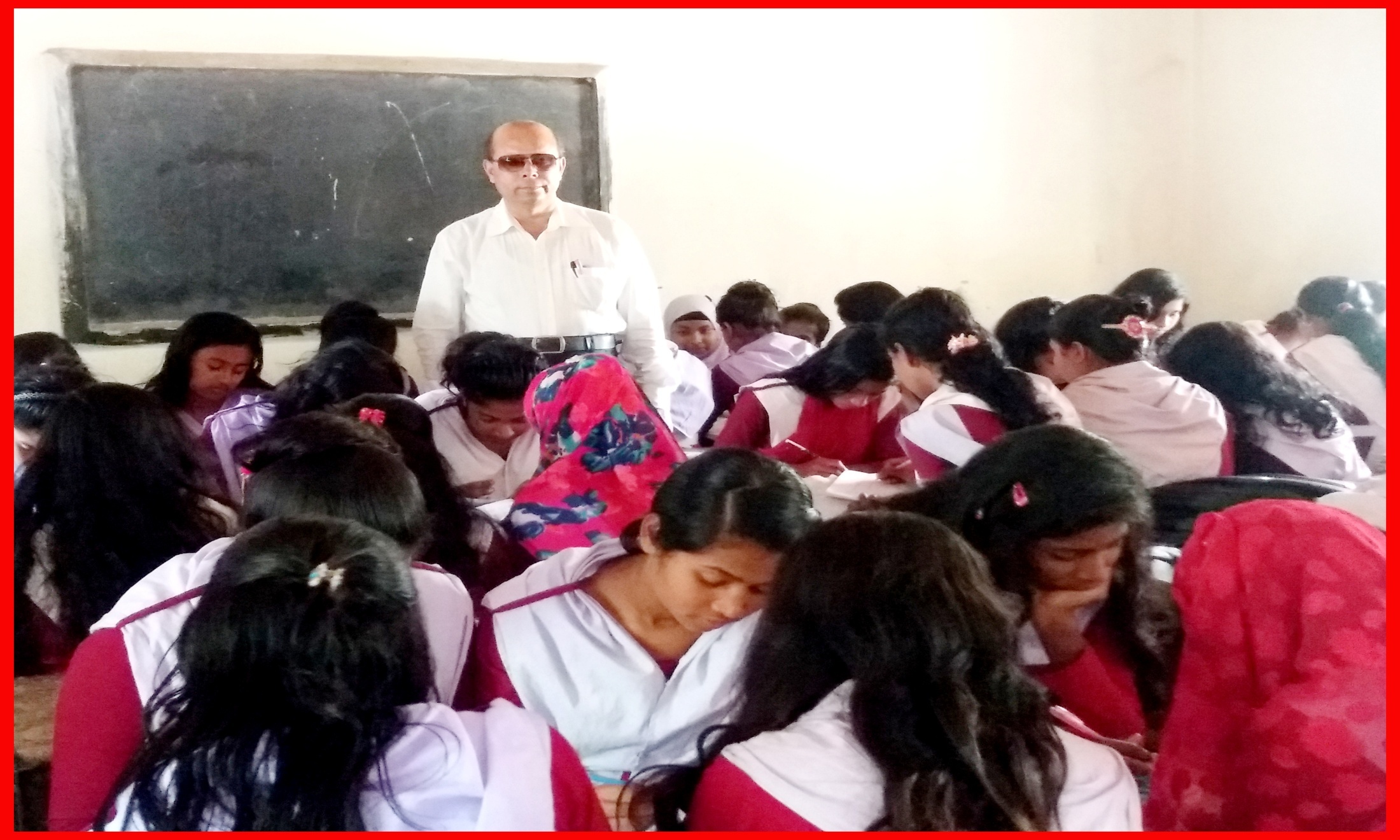 প্রশ্নঃ-ক্রেডিট ভাউচার বলতে কি বুঝ ?
মূল্যায়ন-০১
প্রশ্নঃ-০১- কে চালান তৈরী করে ?
ক.   ক্রেতা   খ.   বিক্রেতা     গ.   সরকার  ঘ.   মধ্যস্থ কারবারি 
প্রশ্নঃ-০২- চালানে কোনটি দেখানো হয় না ? 
ক.   মালের বিবরণ  খ.   প্রাপকের ঠিকানা 
গ.   নগন বাট্টা     ঘ.     টাকার  অংক 
প্রশ্নঃ- ০৩- চালানে উল্লেখ থাকে- 
i. পণ্যের পরিমান ও দর 
ii. মূল্য পরিশোধের শর্ত 
iii. ক্রেতা  ও বিক্রেতার নাম 
নিচের কোনটি সঠিক ? 
ক.   i  ও   ii   খ.  i   ও   iii    গ.  ii  ও  iii   ঘ. i  , ii  ও     iii
`````````````````````````````````````````
`````````````````````````````````````````
`````````````````````````````````````````
মূল্যায়ন-০২
প্রশ্নঃ-০৪-ভাউচার কত প্রকার ?
ক.  পাঁচ প্রকার   খ.  চার প্রকার  গ.  তিন প্রকার  ঘ.  দুই প্রকার
প্রশ্নঃ-০৫- ভাউচার হচ্ছে – 
ক.   লেনদেনের প্রমাণপত্র  খ.   হিসাবের বই 
গ.   ক্রেতার বিবরণ   ঘ.    বিক্রেতার বিবরণ 
প্রশ্নঃ-০৬-  ভাউচার কে অনুমোদন করেন ? 
ক.    হিসাব রক্ষক    খ.   ক্যাশিয়ার   
গ.    ব্যবস্থাপক          ঘ.    পরিচালক   
প্রশ্নঃ-০৭- ক্রেডিট ভাউচারকে ক্যাশবুকের-  দিকে লেখা হয়।
ক.   ডেবিট দিকে    খ.    ক্রেডিট দিকে 
গ.    সম্পত্তির দিকে    ঘ.    দায়ের দিকে
বাড়ীর কাজ-০১
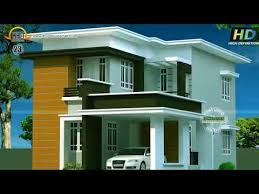 বাড়ীর কাজ-০২
প্রশ্নঃ-নওশিন ট্রেডার্স ২৫ নিউমার্কেট -ঢাকা , ১ জানুয়ারী, ২০২০ তারিখে 	পাপিয়া ট্রেডার্স , ৫ নরেশ রোড পাবনা এর নিকট বাঁকিতে কিছু পণ্য বিক্রয় করেন । ৫% কারবারী বাট্টায় প্রতিটি ২,০০০ টাকা দরে ৩০০ পিস শার্ট এবং প্রতিটি ১,৫০০ টাকা দরে ২০০ পিস প্যান্ট বিক্রি করেন। ৫০ পিস প্যান্ট ত্রুটিপুর্ণ হওয়ায় ক্রেতা তা বিক্রেতাকে ফেরত দেন।
জানুয়ারি-২৫ তারিখে নগদে পণ্য বিক্রয় ২৫,০০০ টাকা। 
ক.  জানুয়ারী-০১ তারিখের নওশিন ট্রেডার্সের কারবারি বাট্টার পরিমাণ 	নির্নয় কর।
খ.   জানুয়ারি ১ তারিখের নওশিন ট্রেডার্সের পক্ষে একটি চালান তৈরী 	কর।
গ.   জানুয়ারী-২৫ তারিখের লেনদেন দিয়ে একটি ক্রেডিট ভাউচার তৈরী 	কর।
সকলকে ধন্যবাদ
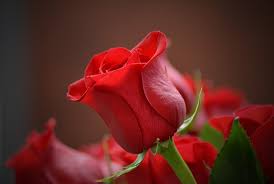